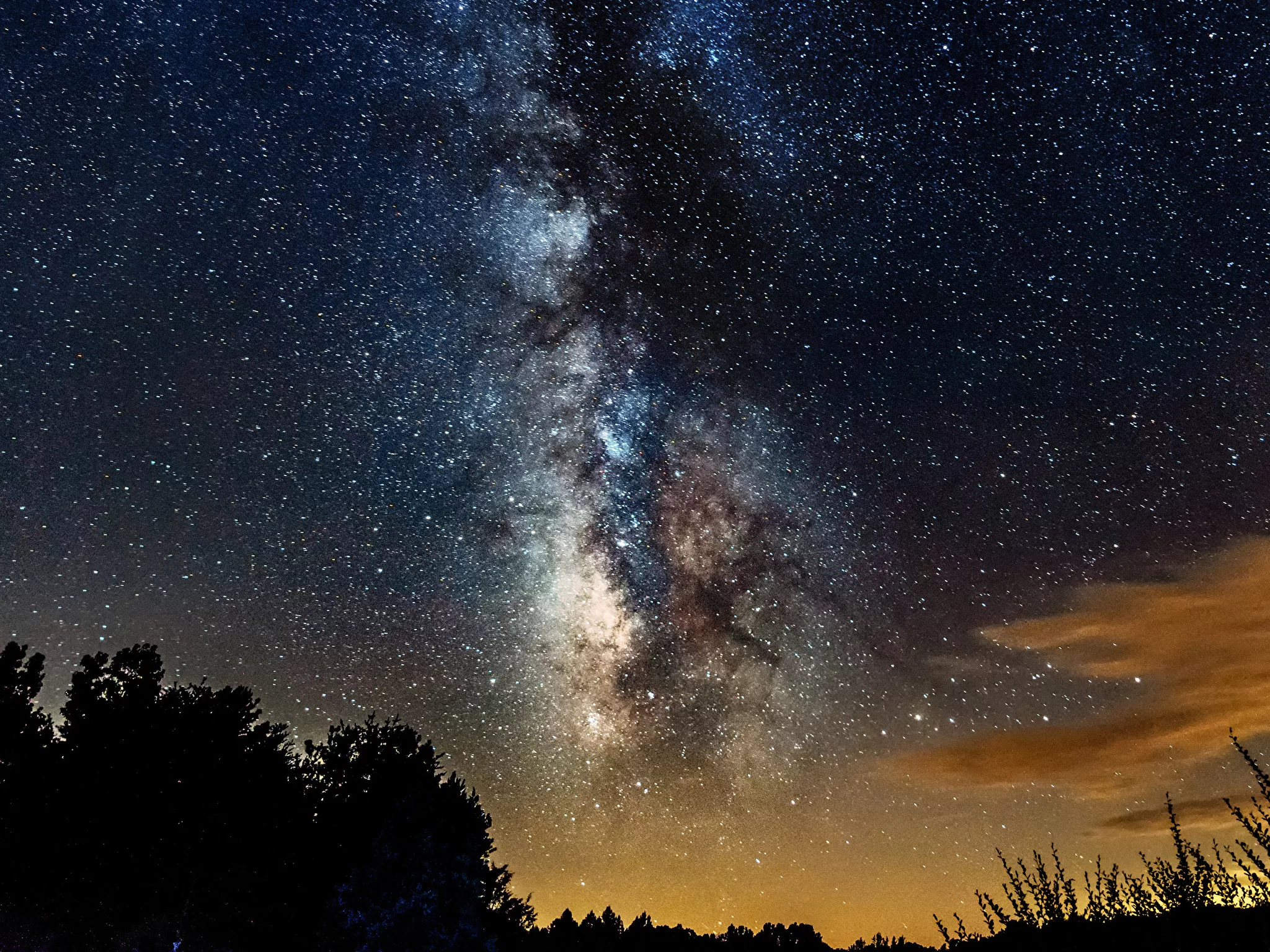 ГБПОУ «Кемеровский горнотехнический техникум»
Подвижная карта 
звездного неба
Черданцева Елена Игоревна,
преподаватель физики и астрономии
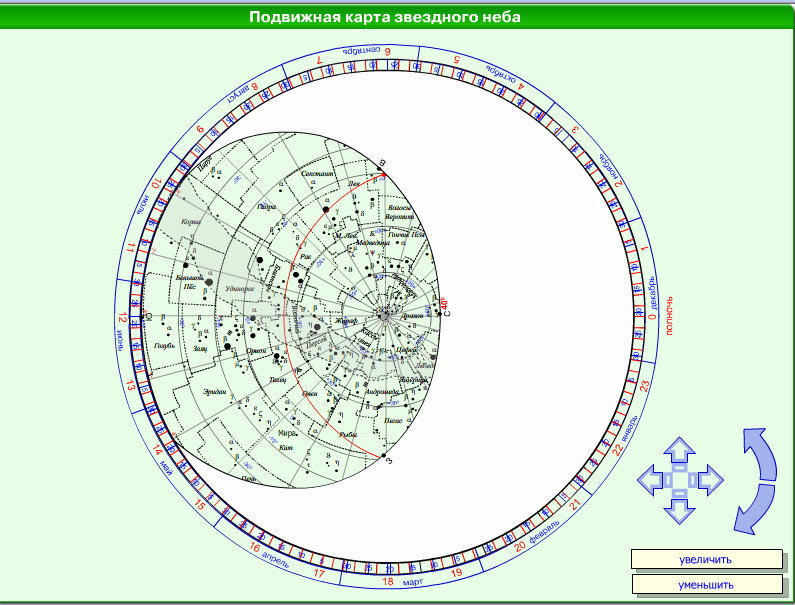 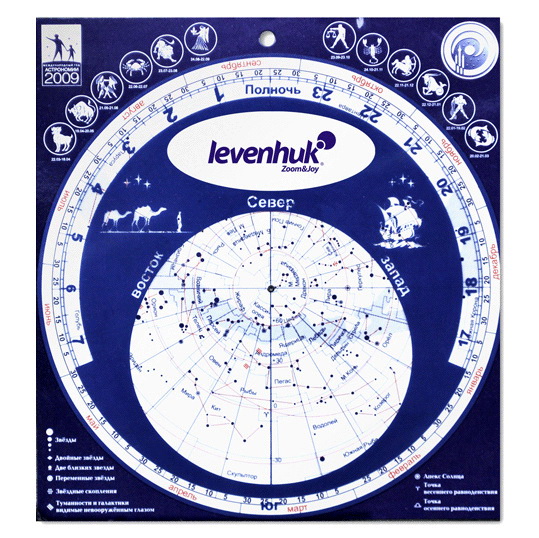 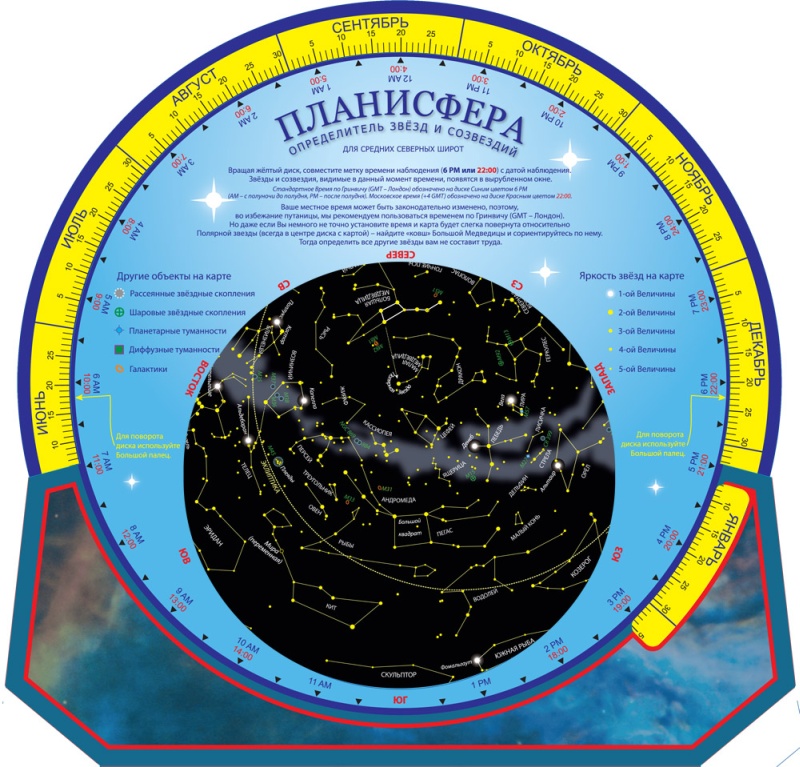 Подвижная карта звездного неба
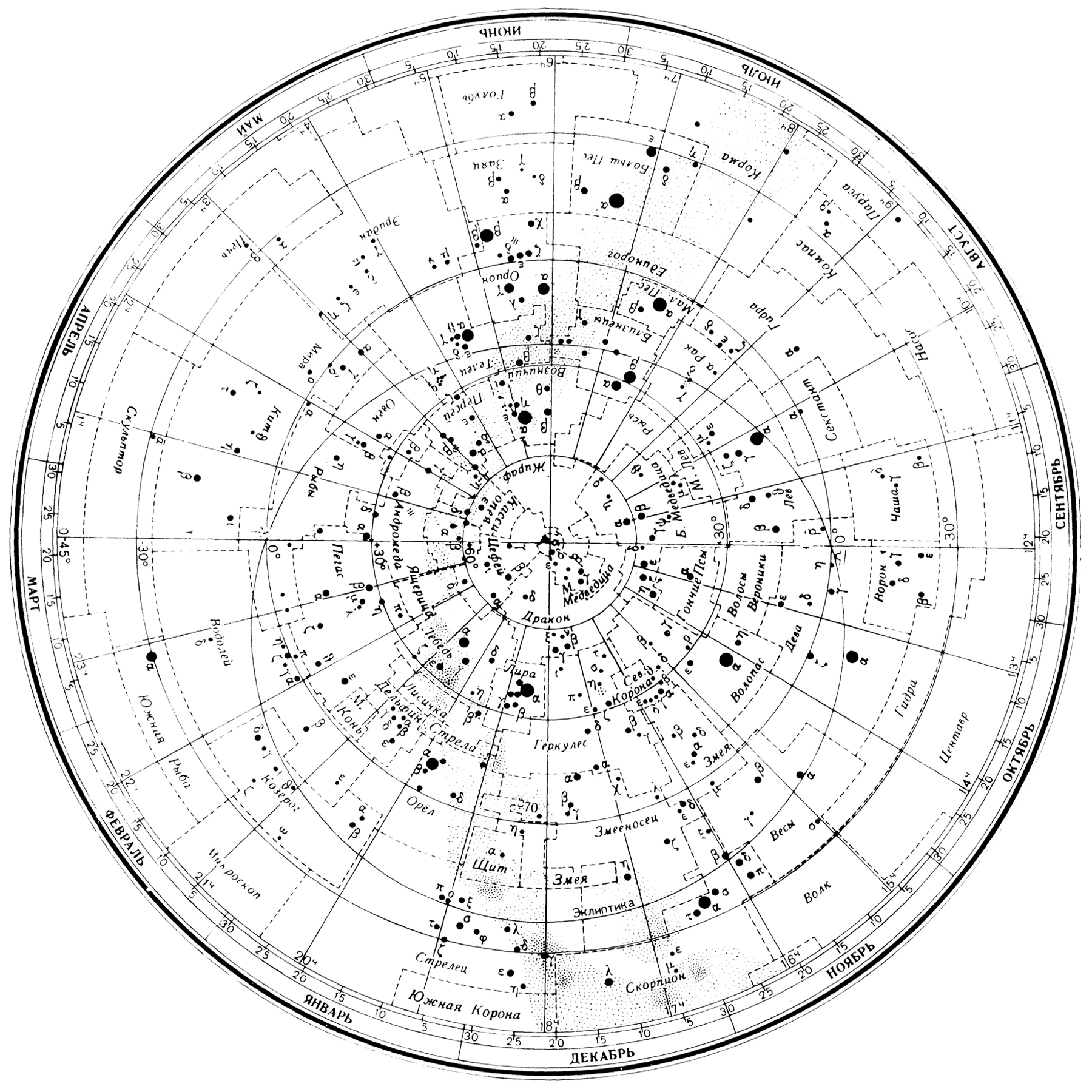 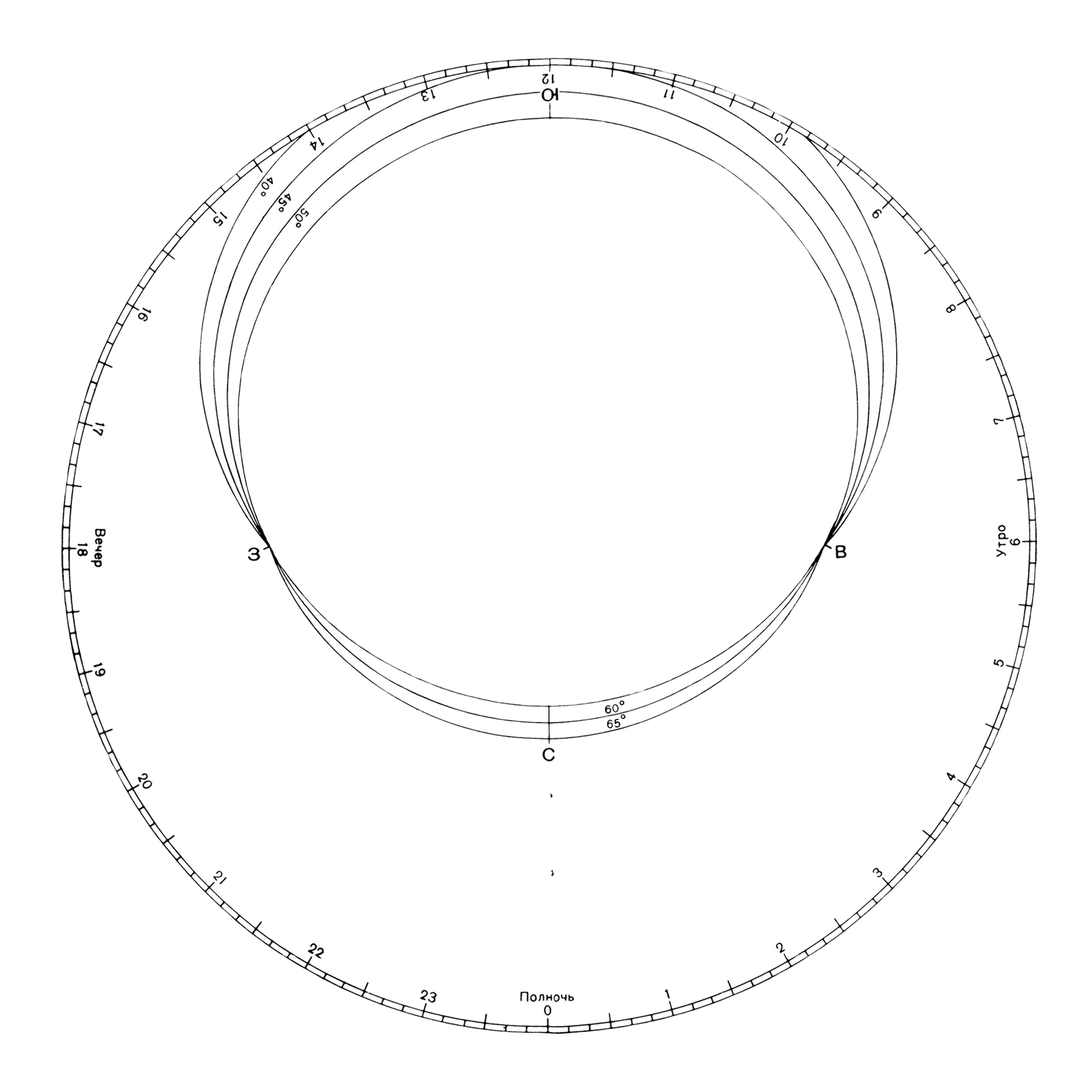 Подвижная карта звездного неба состоит из двух частей
Карта звездного неба
Накладной круг
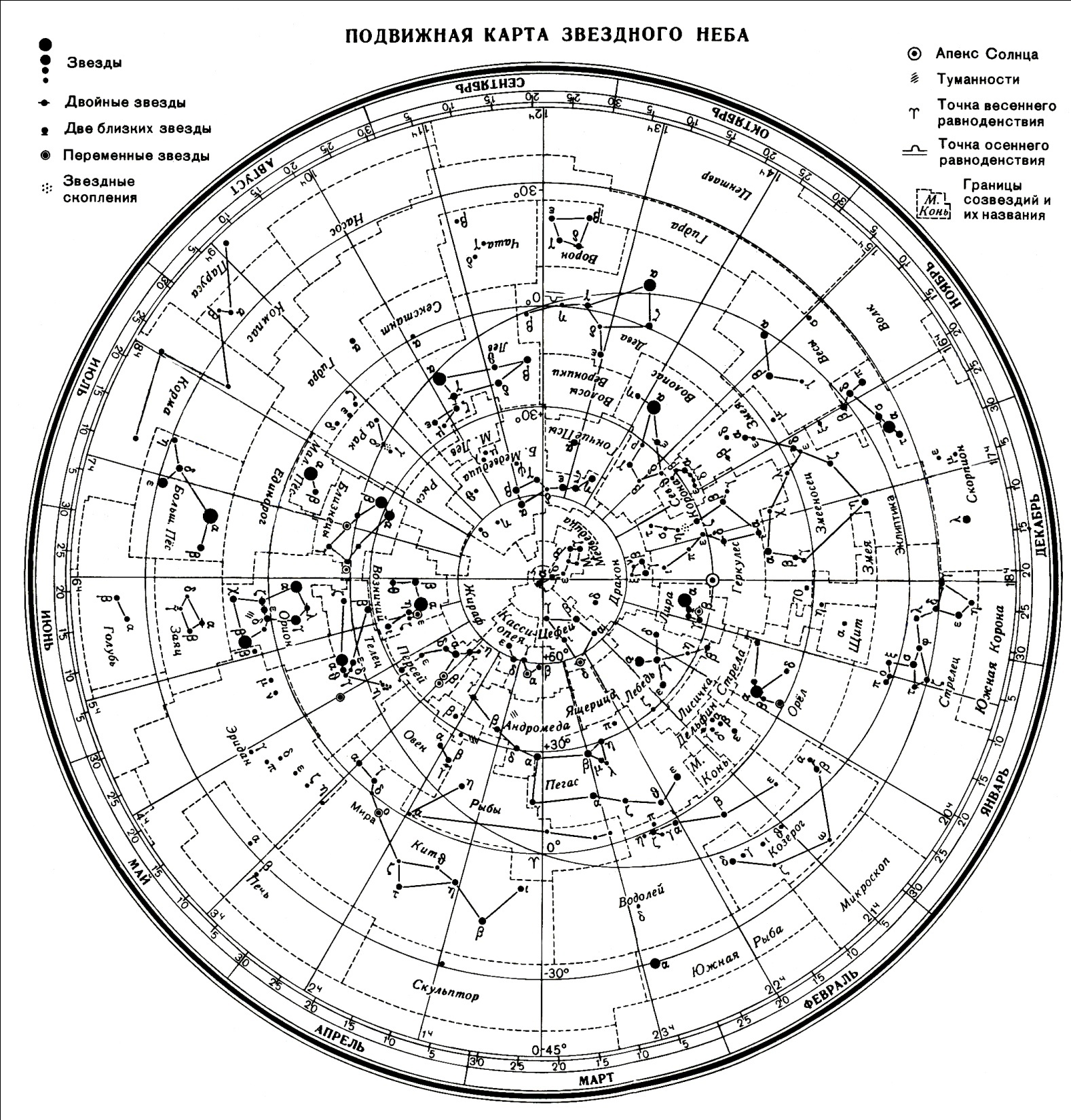 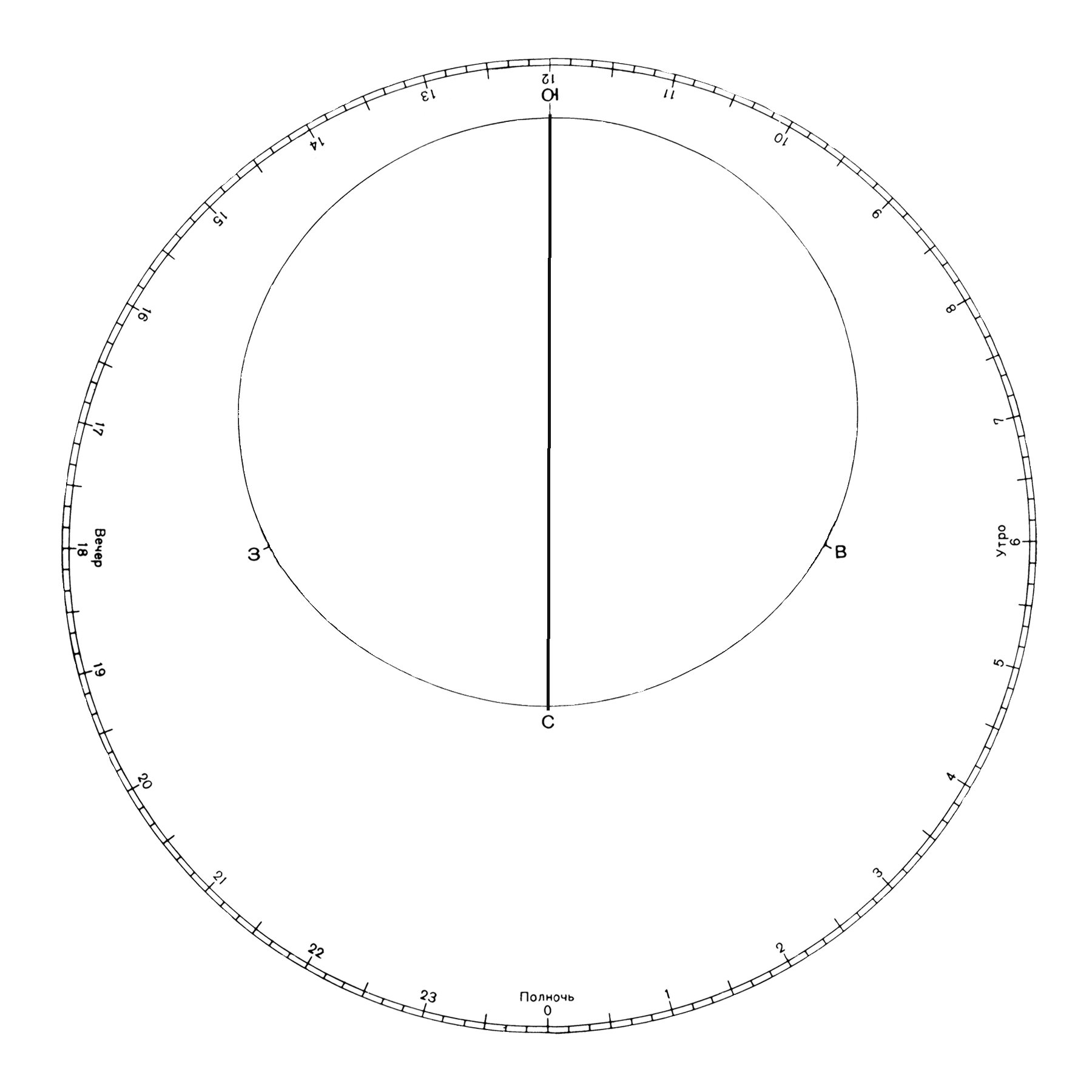 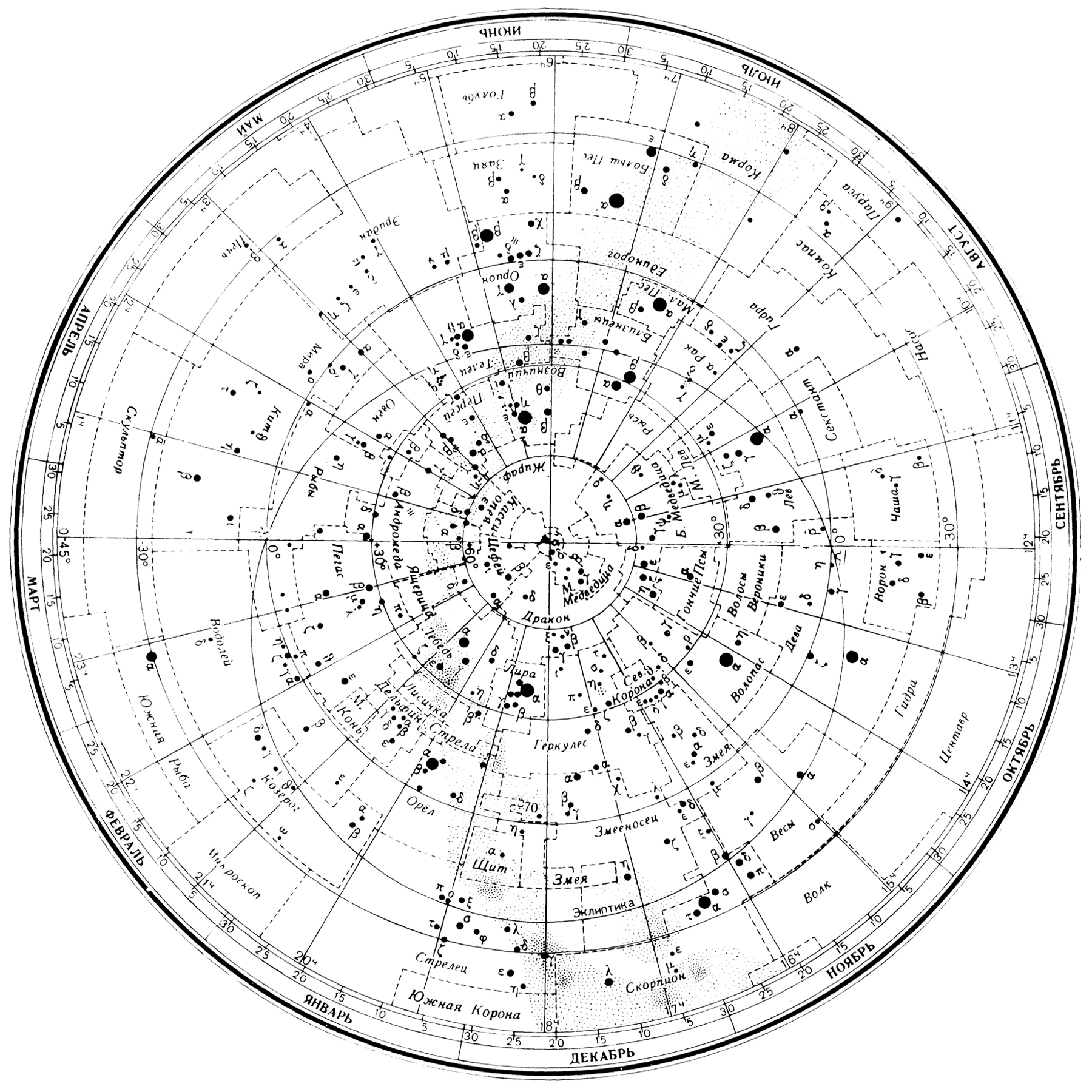 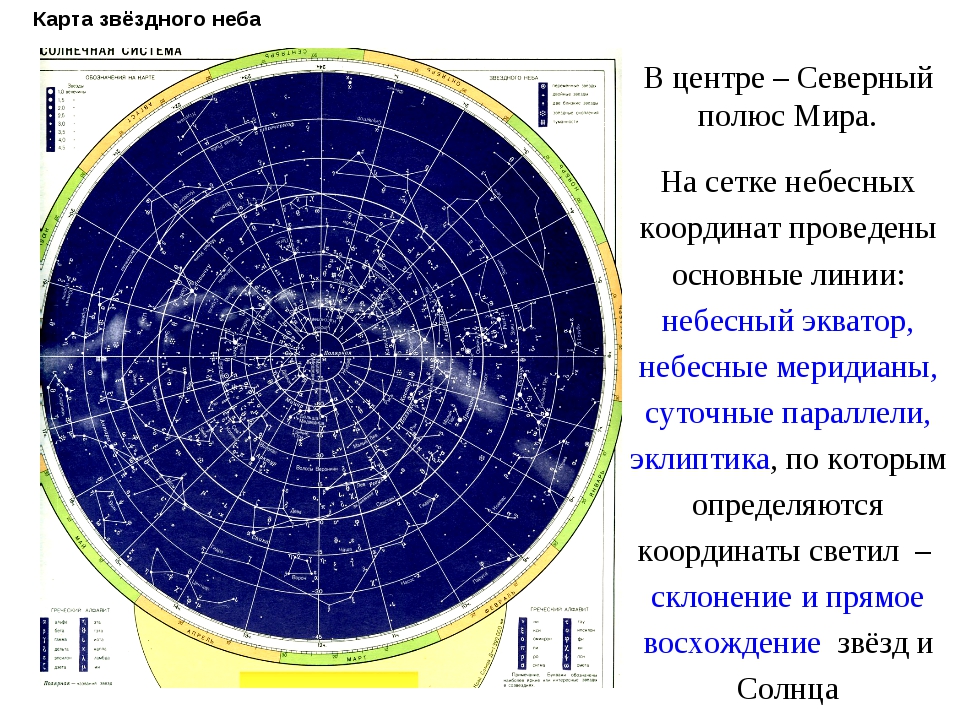 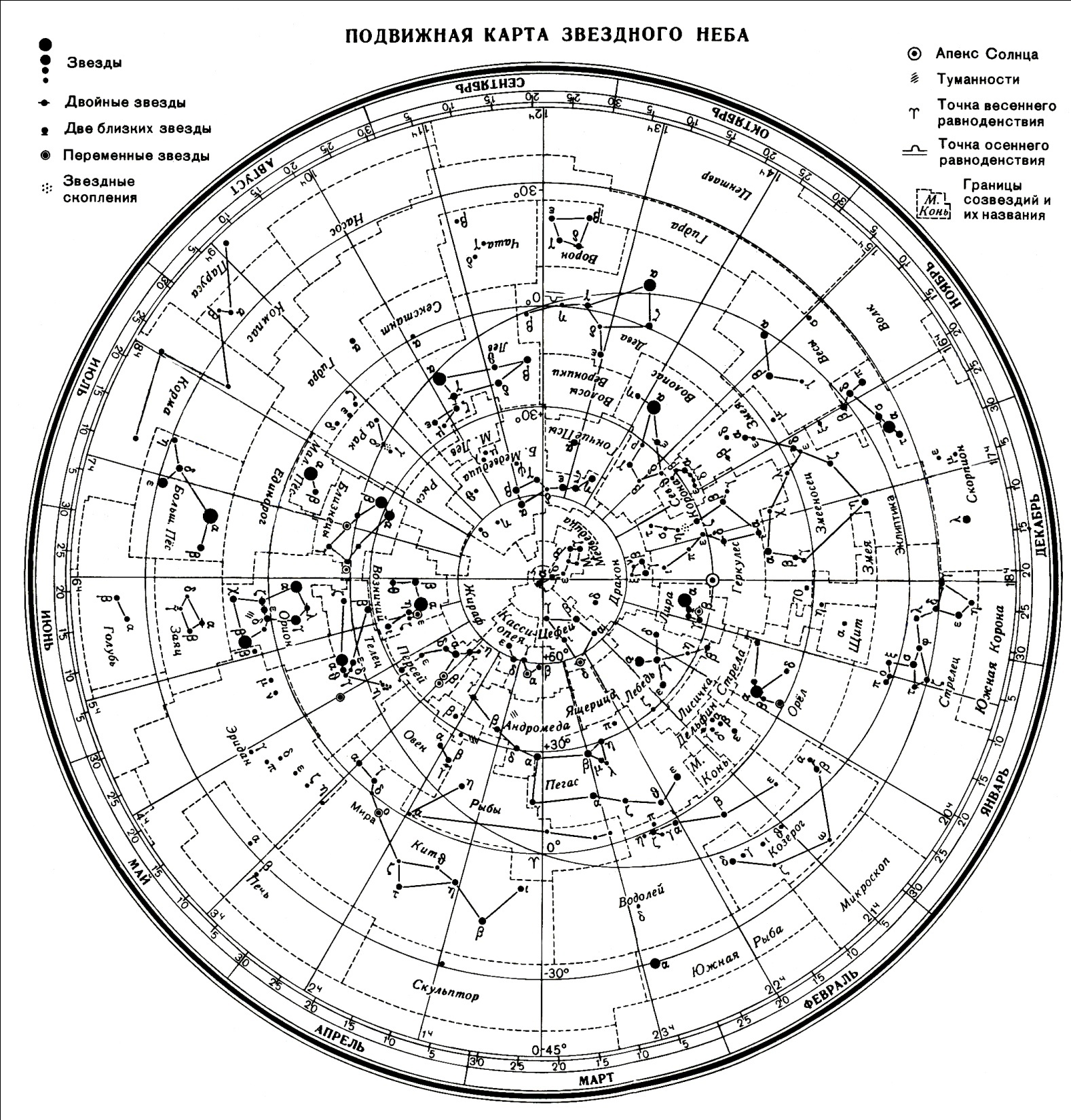 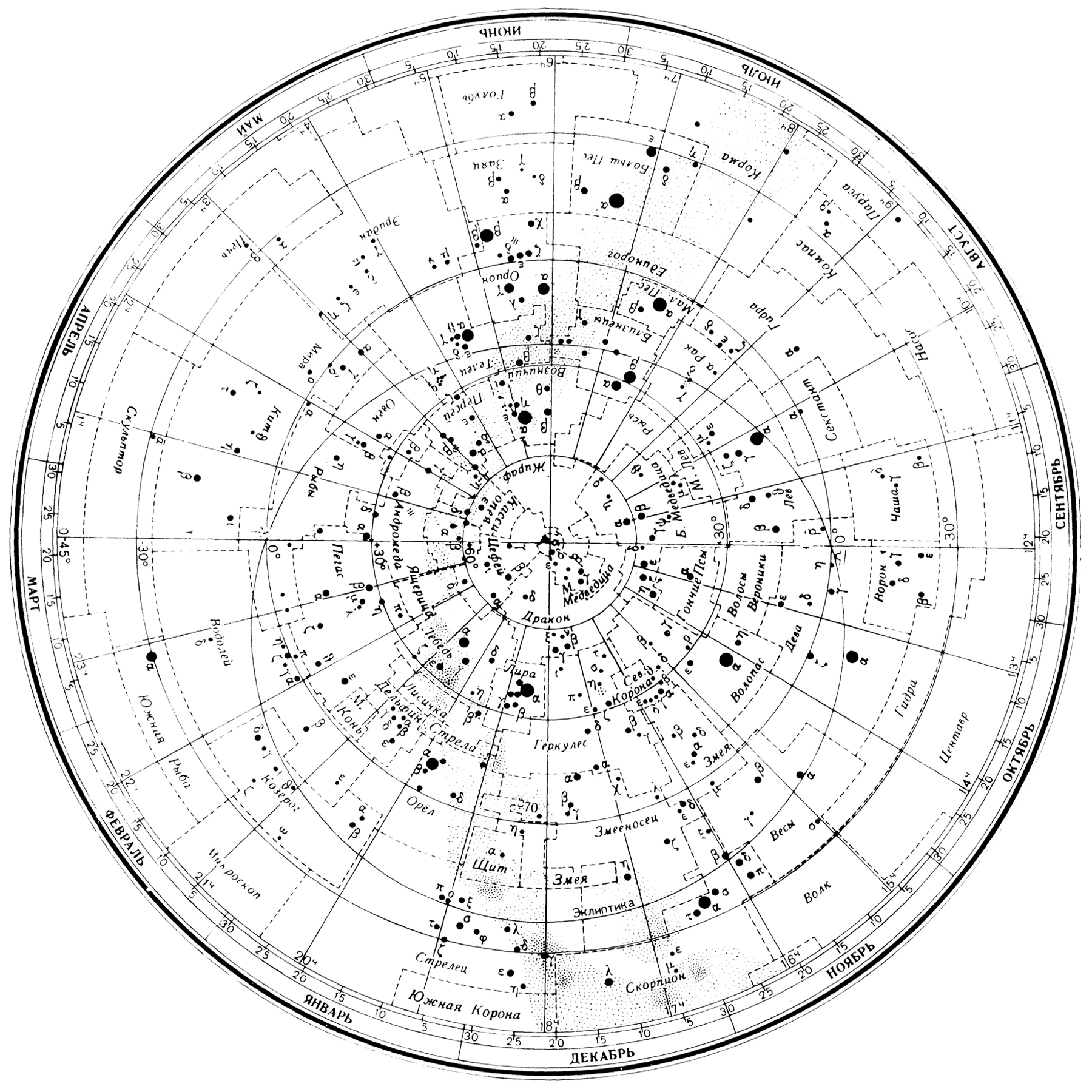 1
3
2
Карта звездного неба
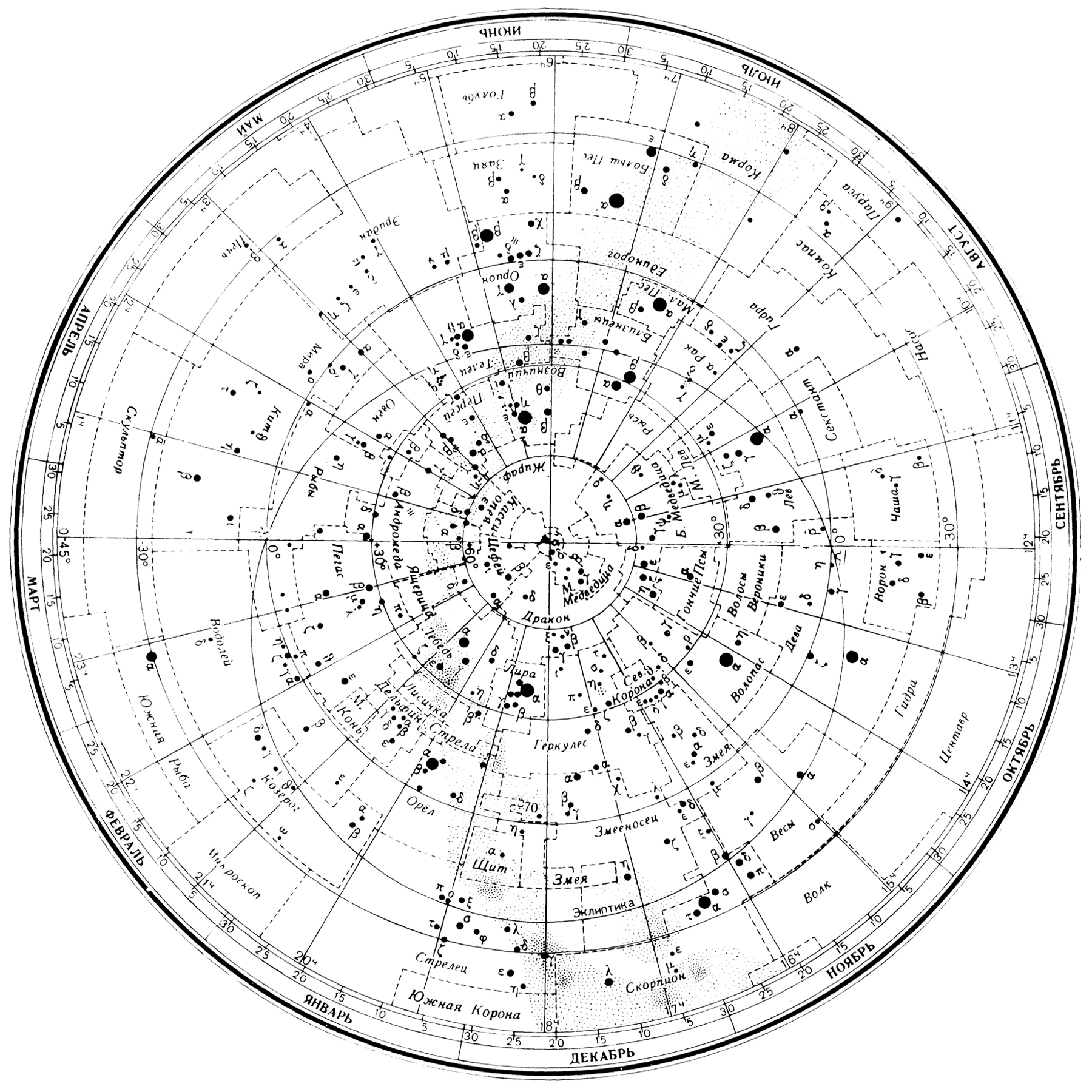 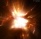 5
4
6
7
Карта звездного неба
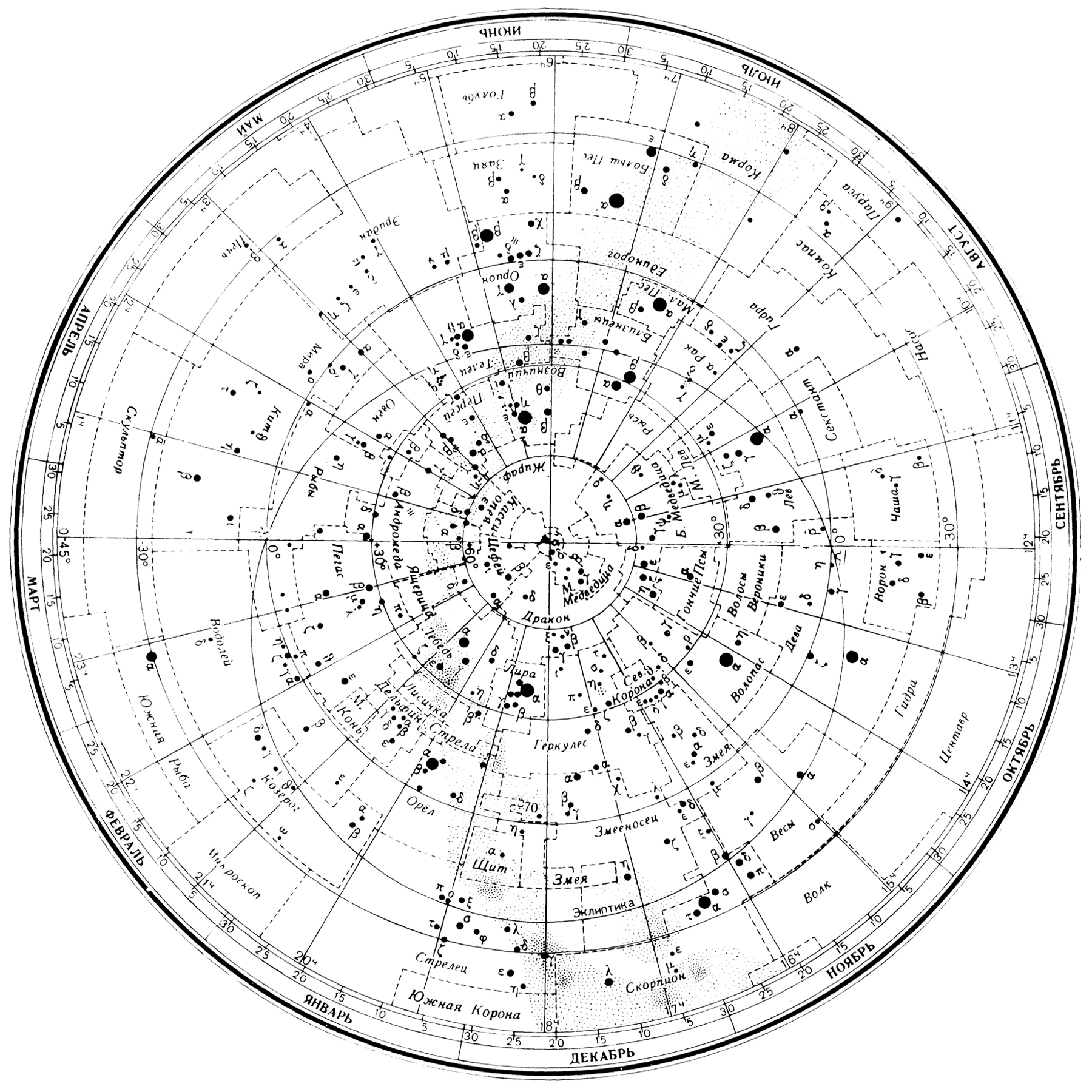 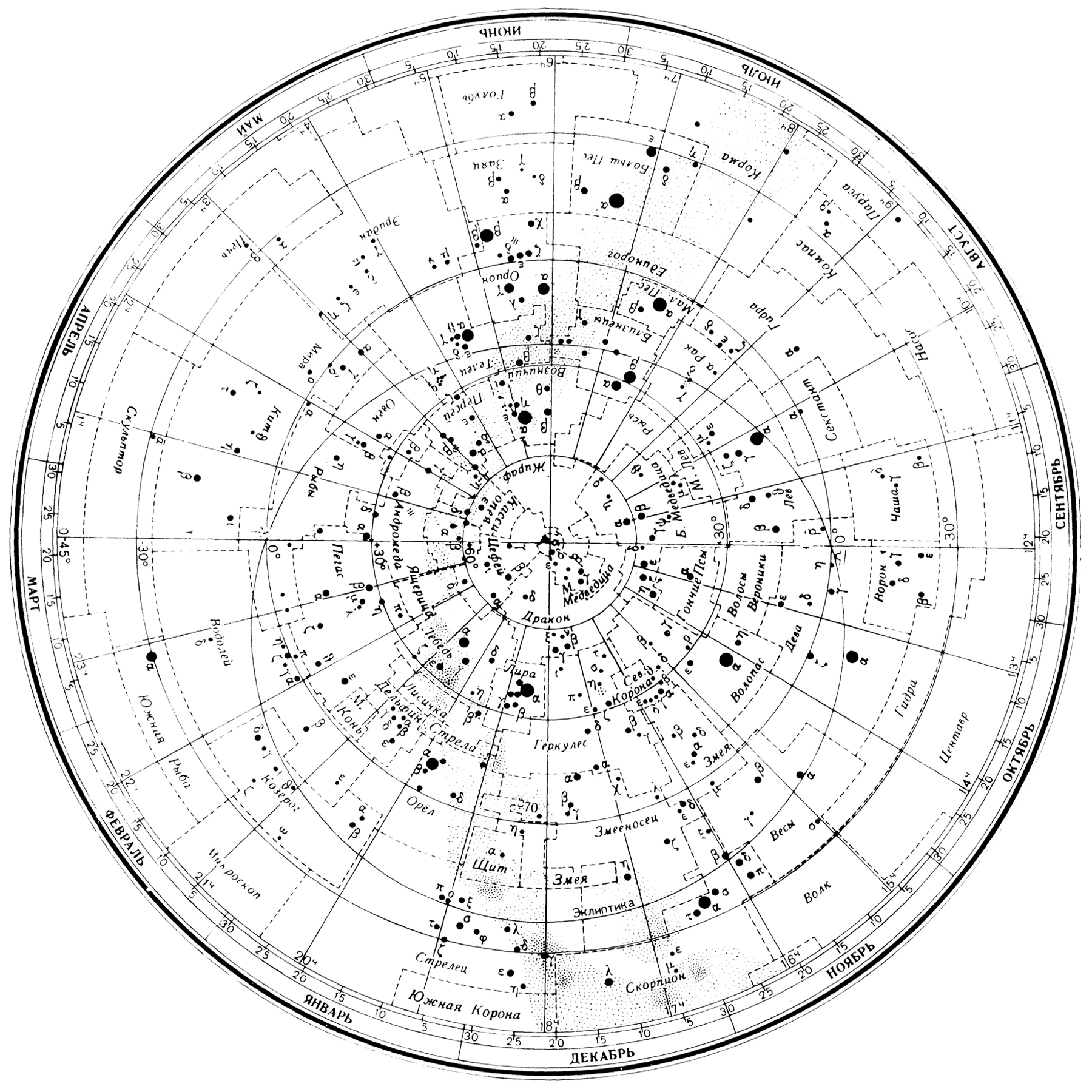 8
9
10
11
Карта звездного неба
Эклиптика – линия прохождения Солнца за год. Примерно по этой линии движутся Луна и планеты.
Ответы:
Круги склонения
Северный полюс мира
Млечный путь
Небесные параллели
Небесный экватор
Точка весеннего равноденствия
Точка осеннего равноденствия
Месяц года и число
Точка летнего солнцестояния
Эклиптика
Точка зимнего солнцестояния
Количество баллов за правильные ответы:
10-11: 5б
8-9:4б
6-7:3б
4-5:2б
2-3:1б
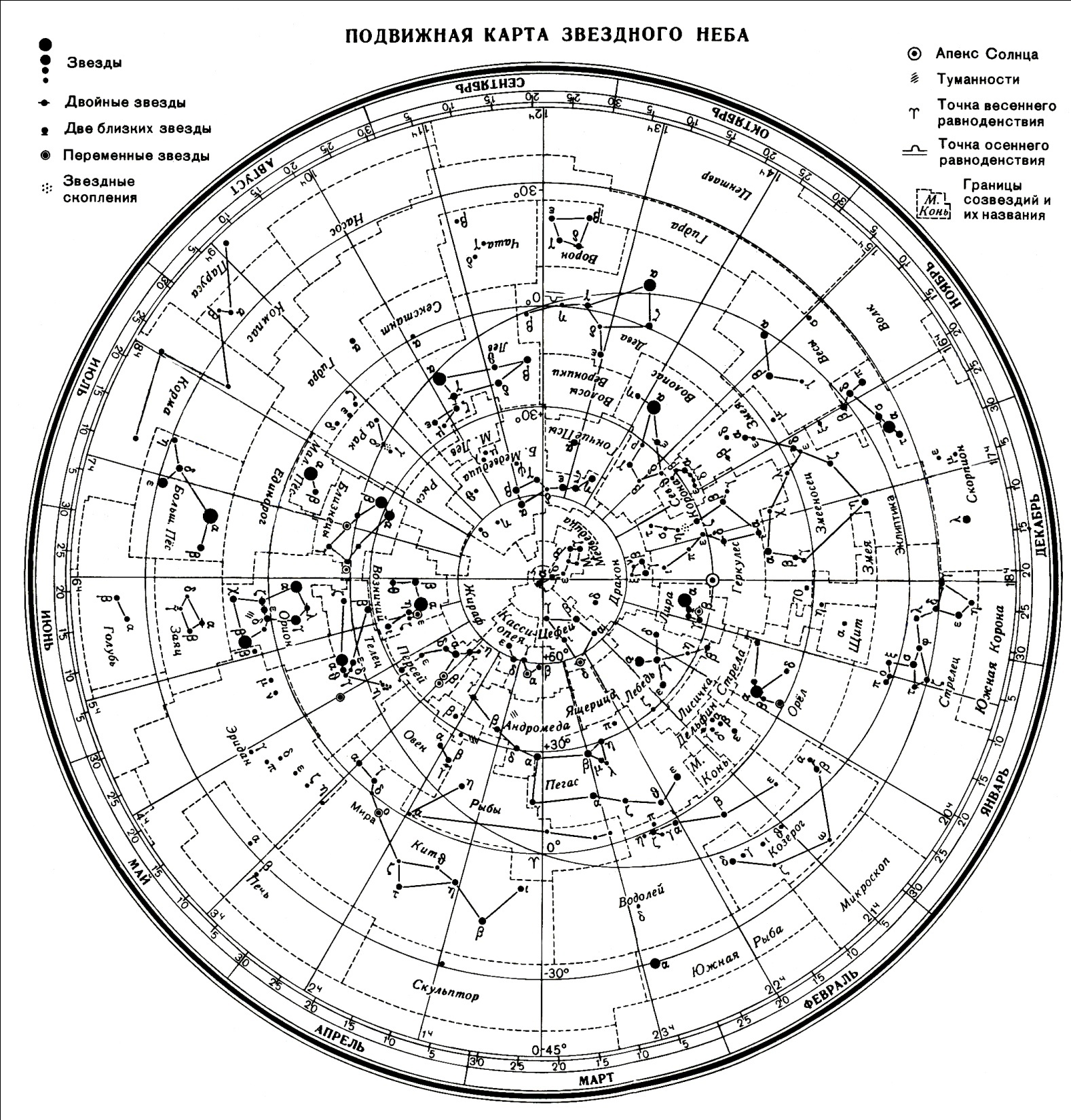 Определите координаты звезды α Лиры.
α = 18h 35m
δ = +390
Определите координаты звезды α Б. Пса.
α = 6h 40m
δ = -160
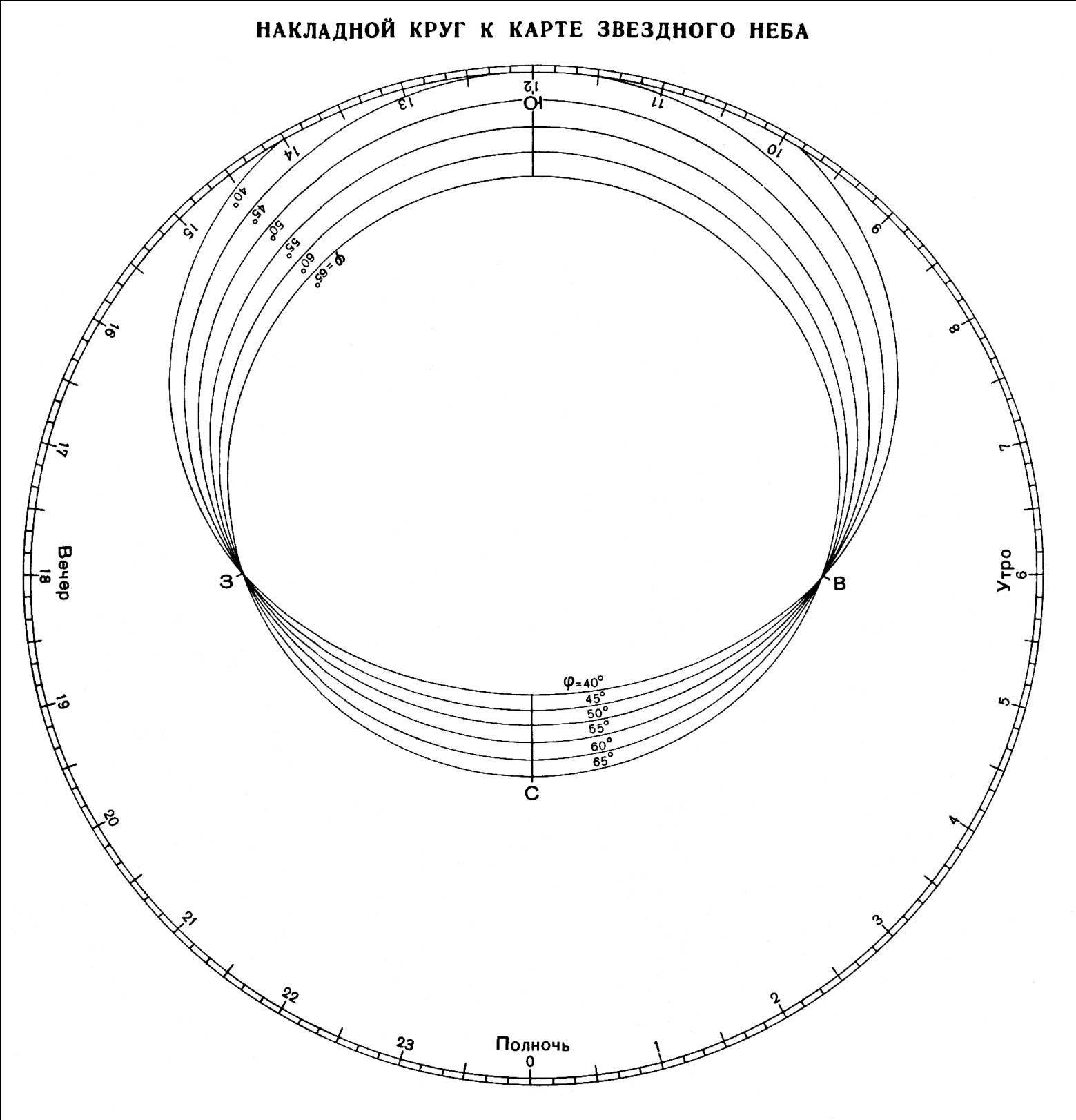 Вырежьте внутренний круг по границе нашей широты – 550.
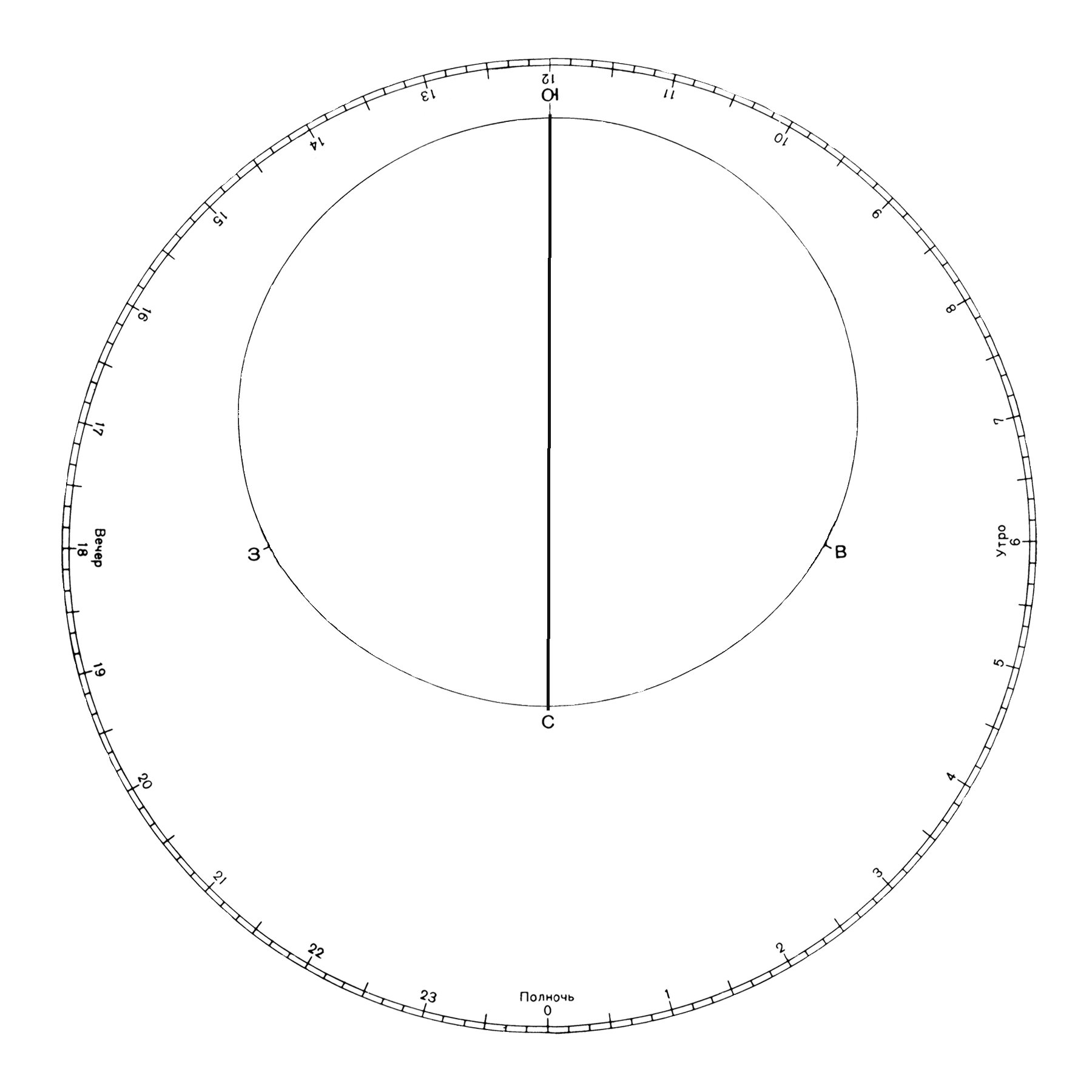 Небесный мередиан
Местное среднее солнечное время
Горизонт
Накладной круг
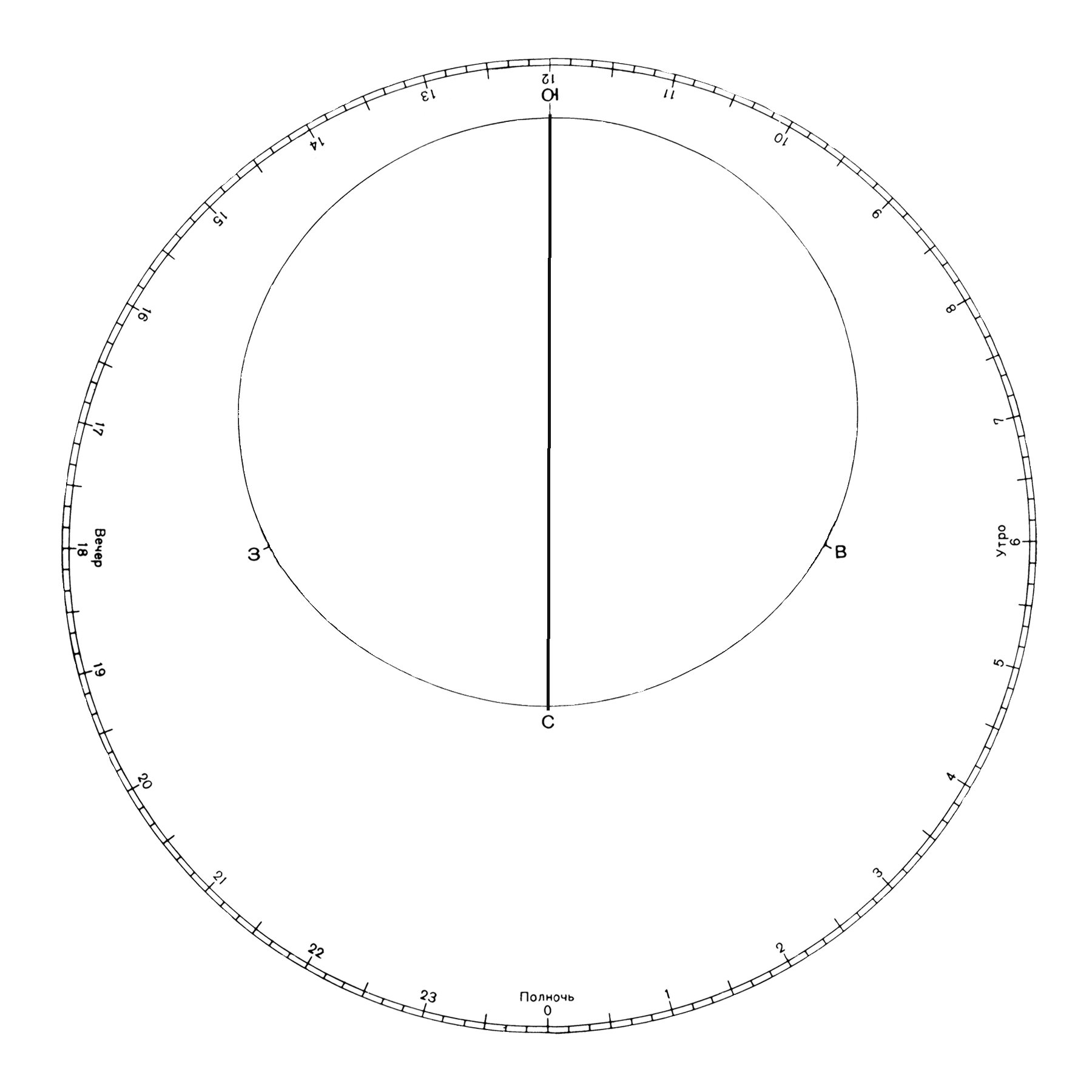 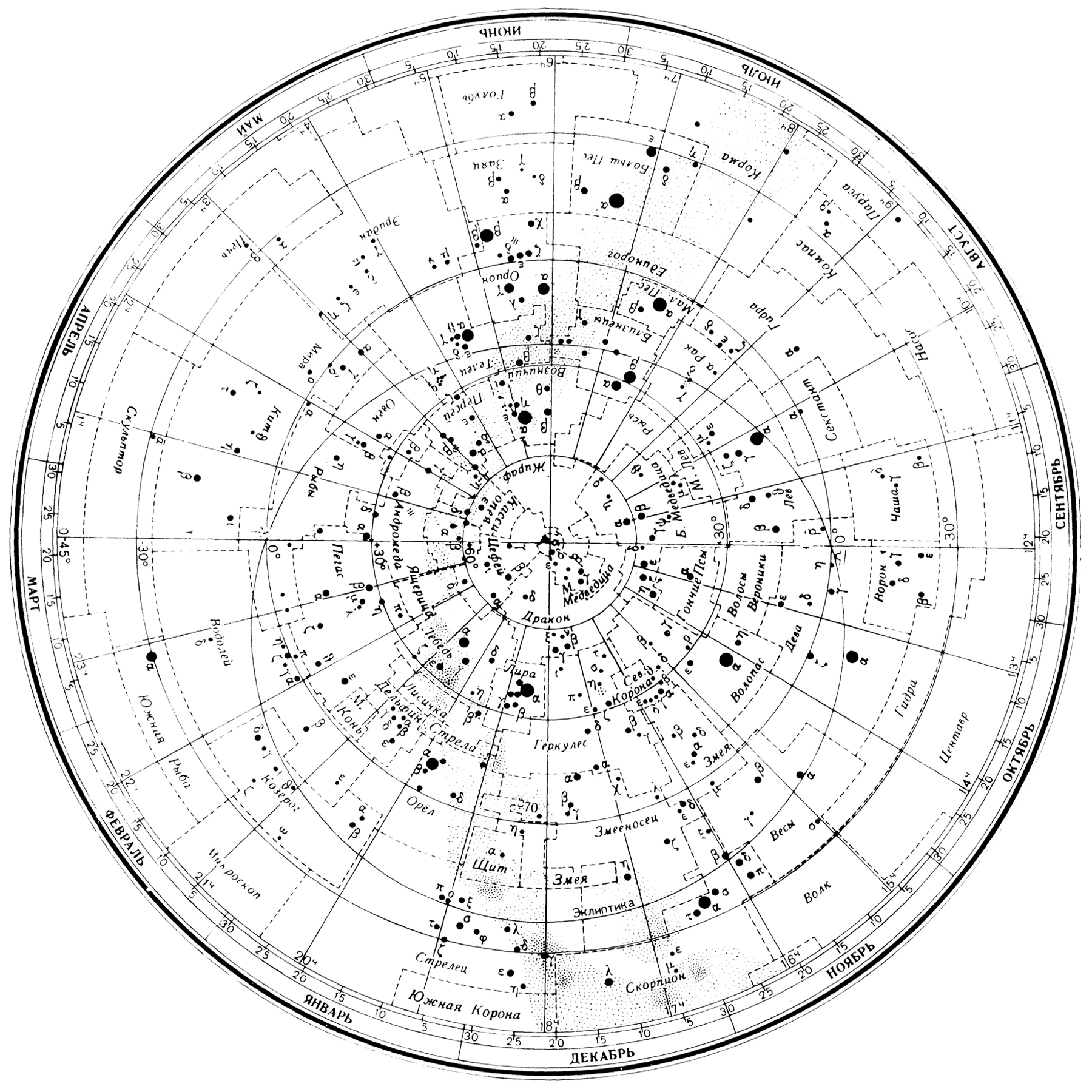 Восход
Верхняя кульминация
Заход
Нижняя кульминация
Приступаем к работе!Наложить вырезной круг на карту. Дальше все станет понятным!
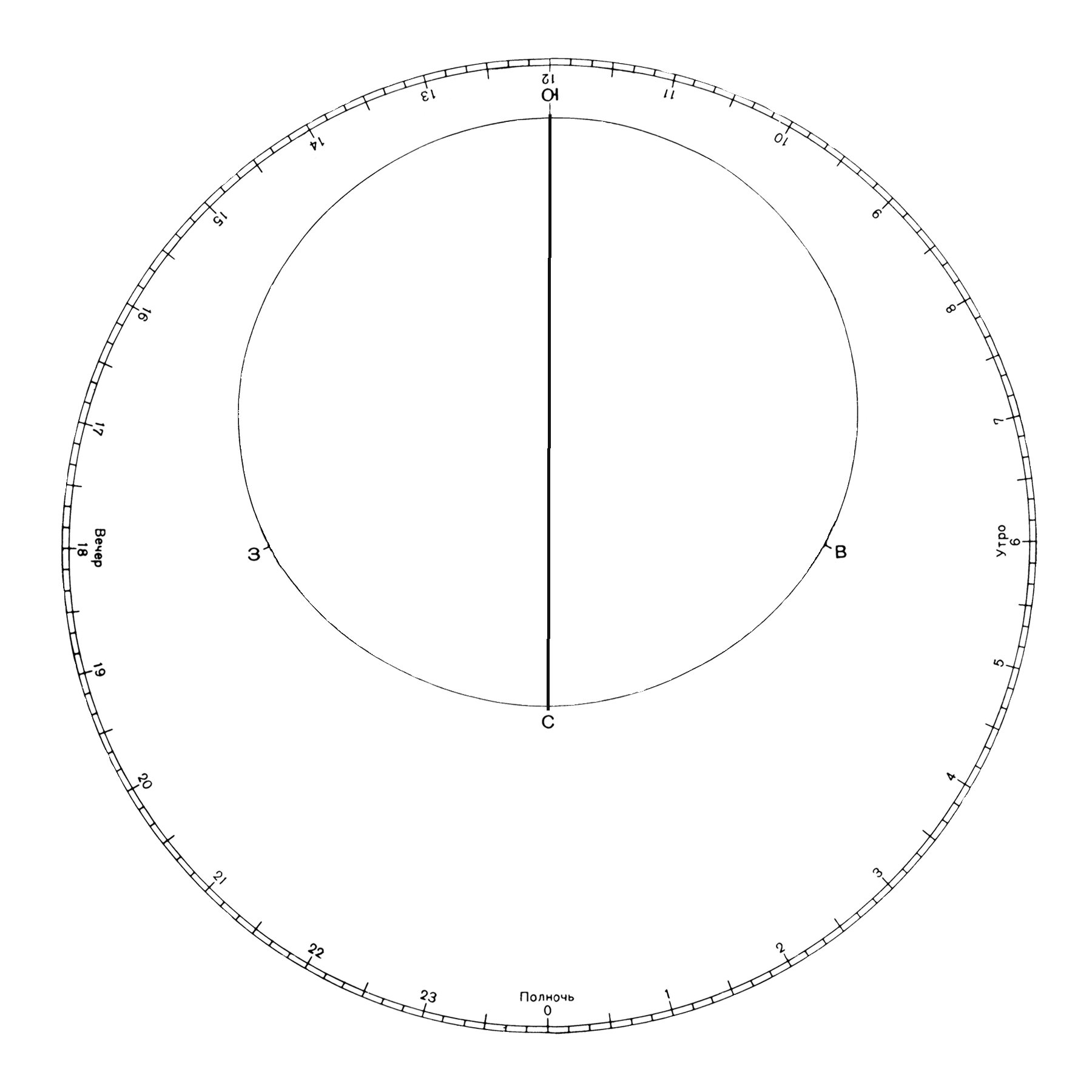 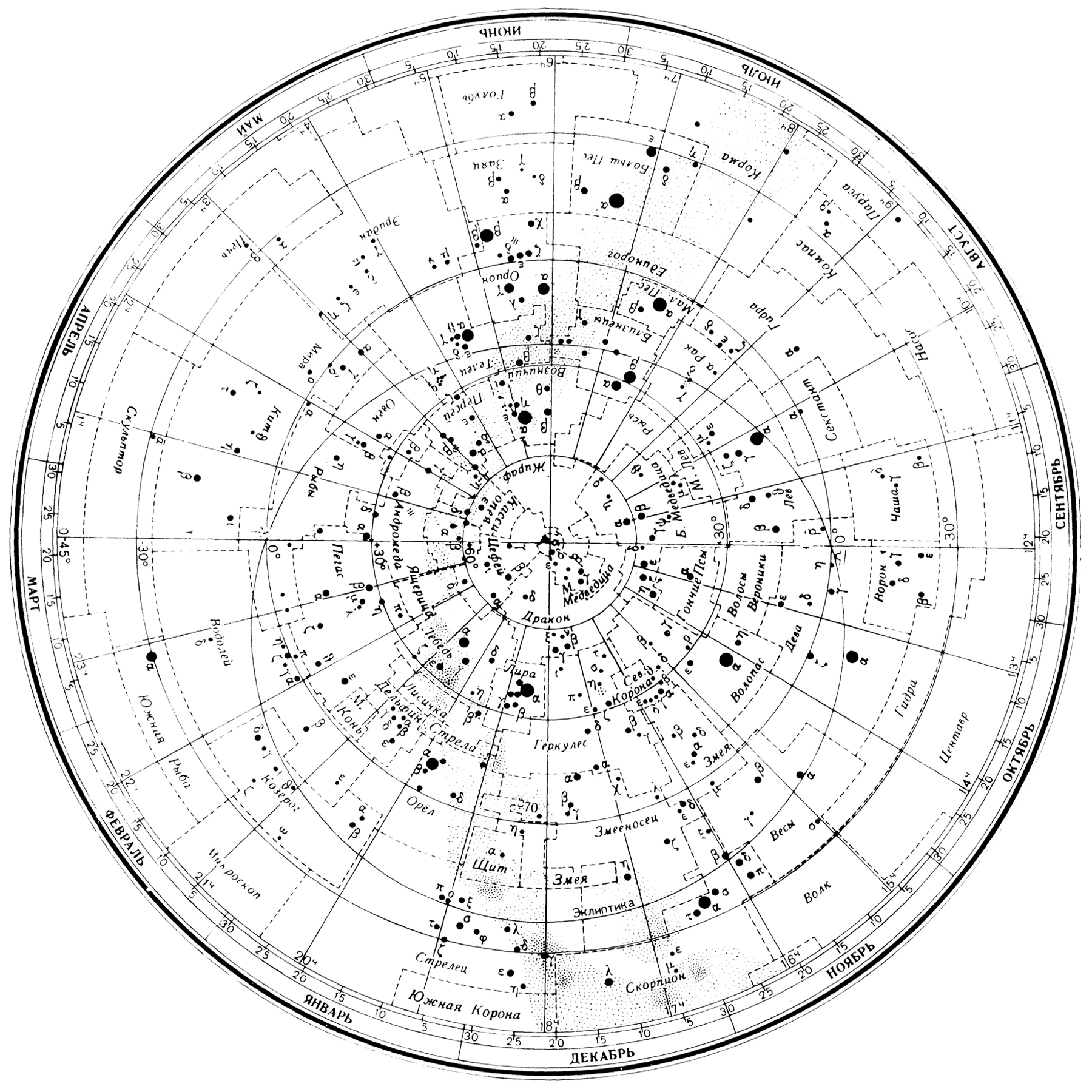 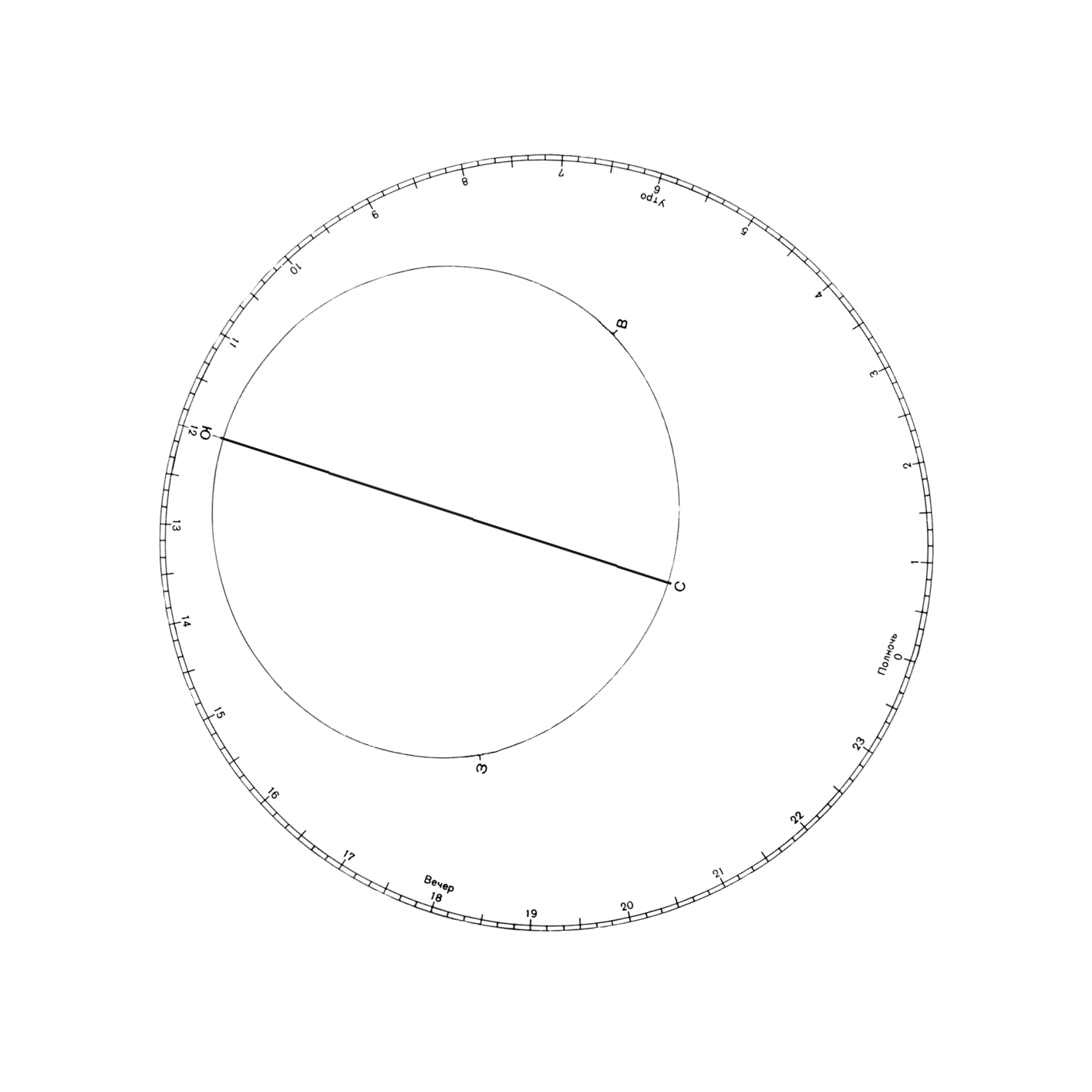 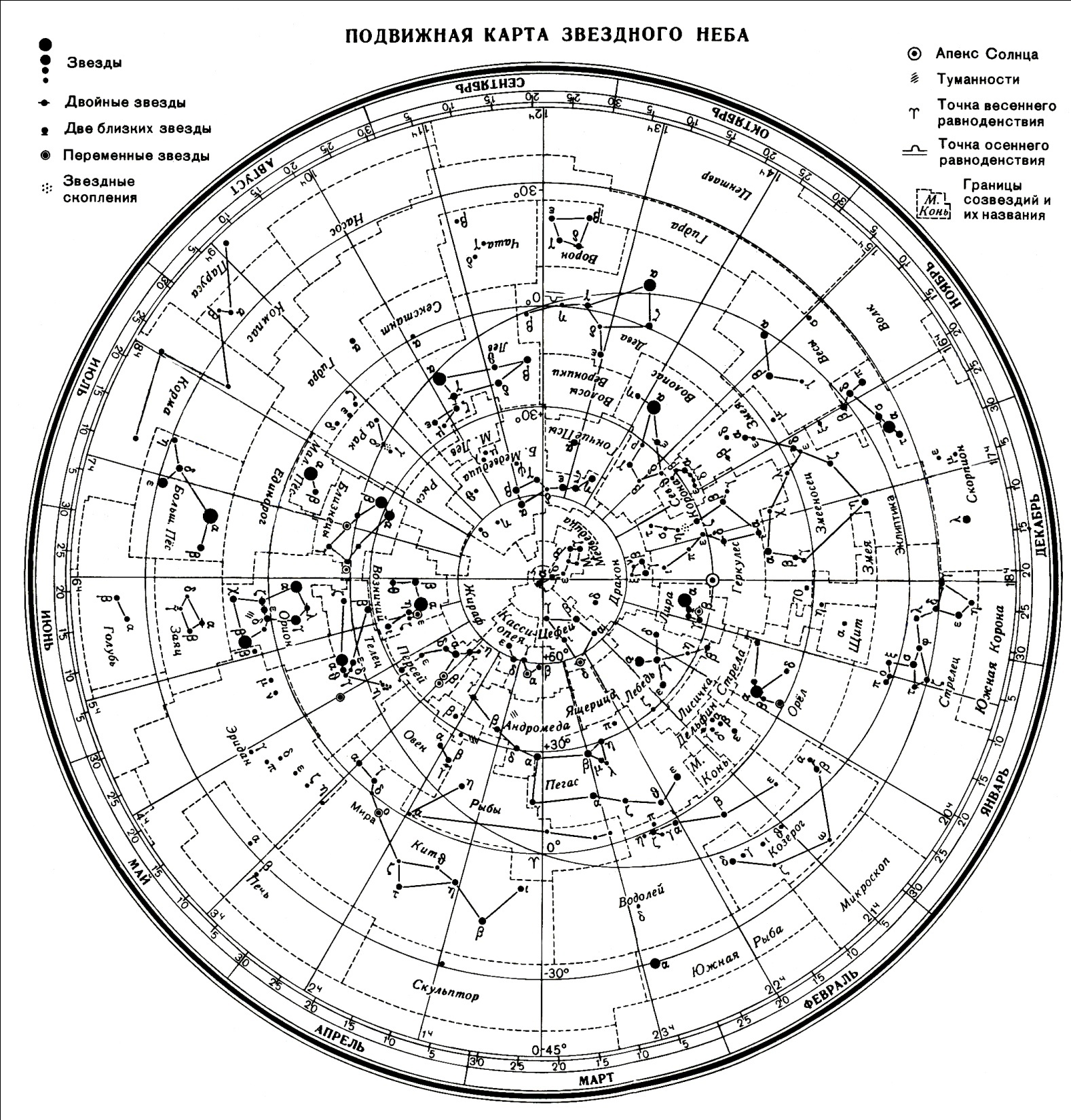 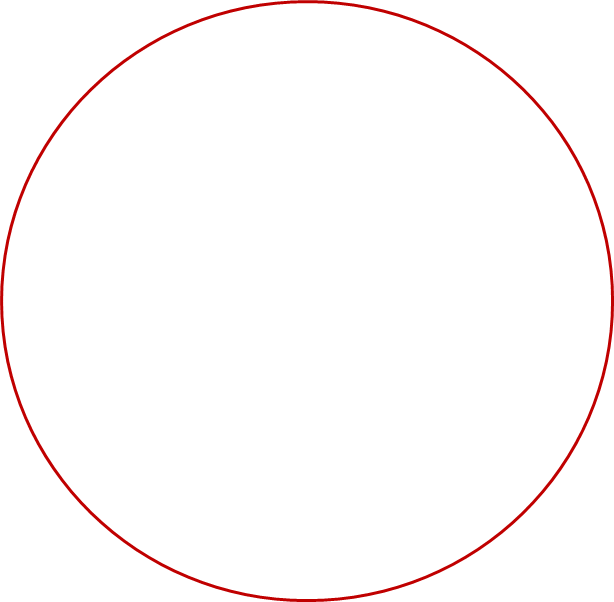 Какие созвездия мы будем наблюдать 25 июля в 11 часов.
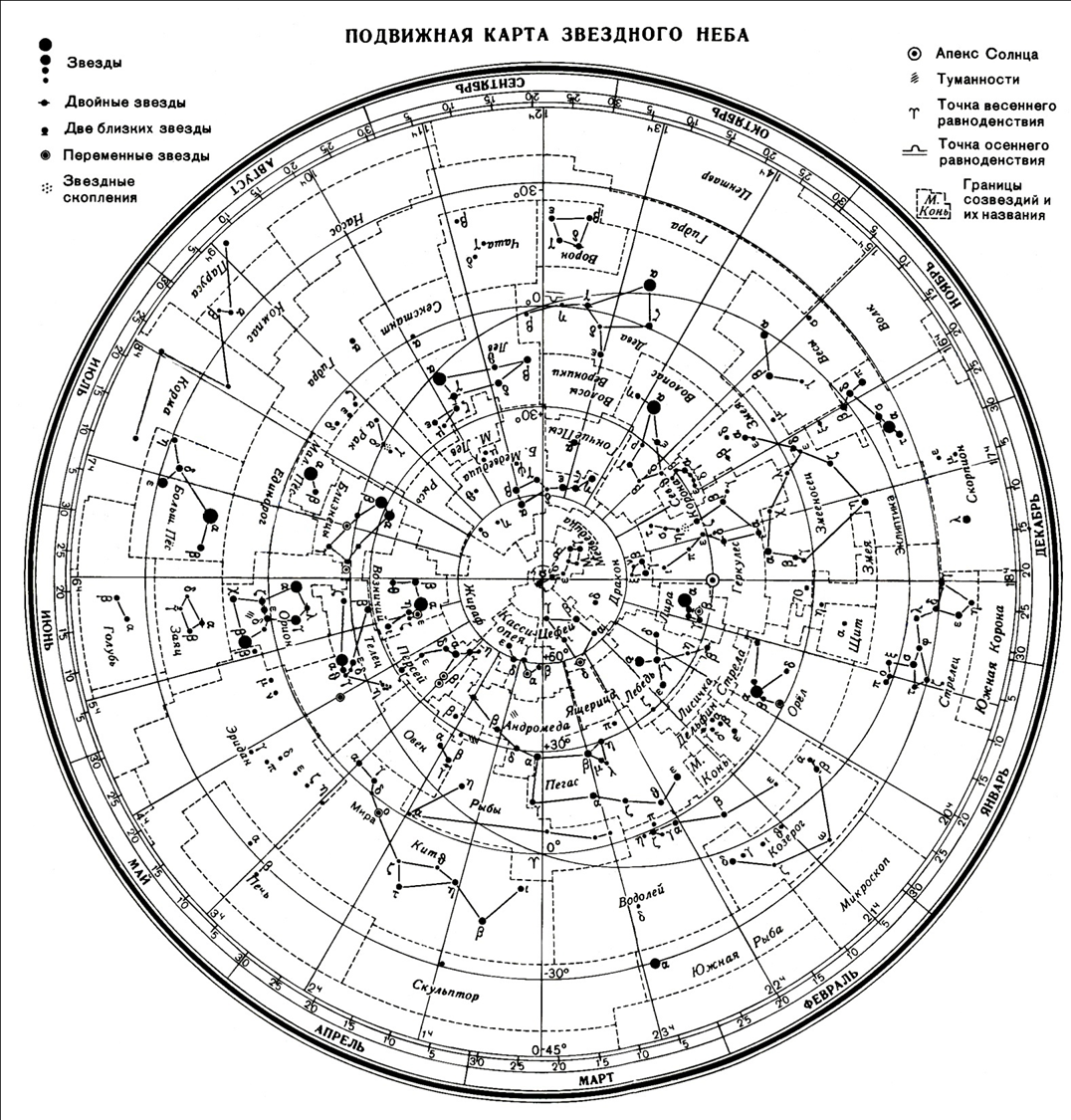 α = 3h 
δ = 180
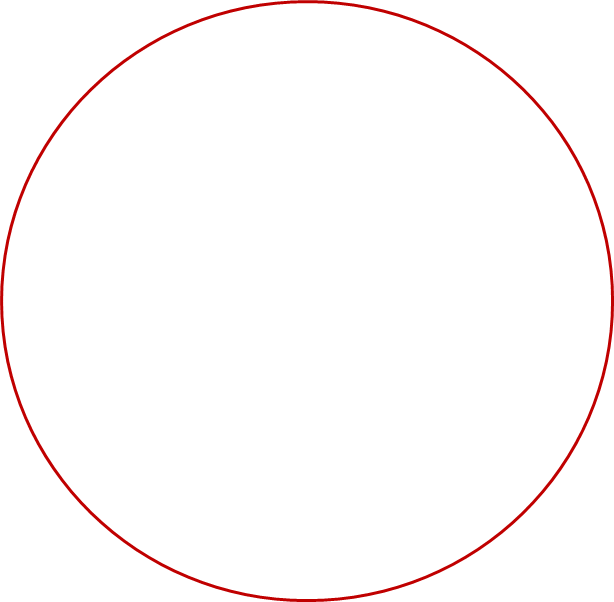 Определить точку нахождения Солнца 7 мая. Какие его координаты?
Задание 1.
Определить координаты звезды  Арктур или α Волопаса.
Определить координаты звезды Вега или α Лиры.
Задание 2
Определить точку нахождения Солнца 22 июня. Какие его координаты?
Определить точку нахождения Солнца 22 декабря. Какие его координаты?
Задание 3
Повернув круг установить время восхода и захода Солнца 11 октября. Какова примерная продолжительность дня?
Повернув круг установить время восхода и захода Солнца в твой день рождения. Какова примерная продолжительность дня?
Задание 4
Какие созвездия не заходят на небосклоне?
Какие созвездия проходят через эклиптику?
Задание 5.
Какие созвездия наблюдаются в кульминации вечером в августе?
Какие созвездия наблюдаются в кульминации утром в мае?
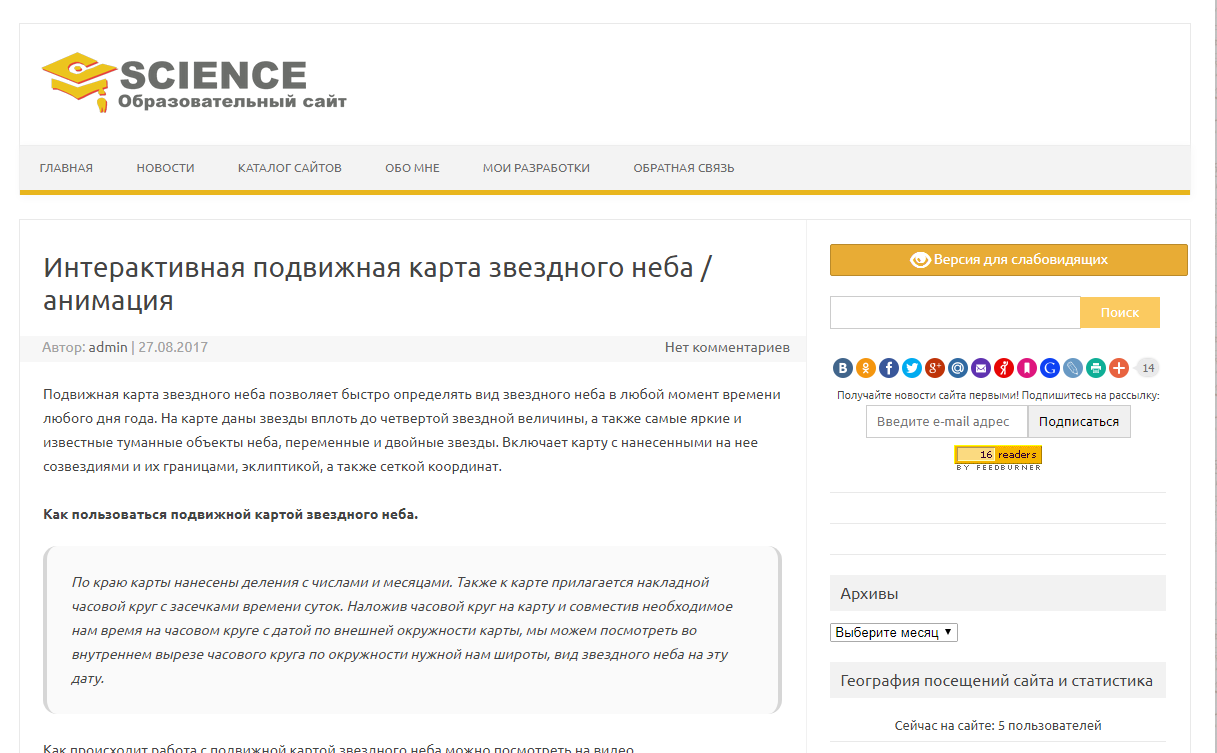 http://artfiz.ru/?p=2372
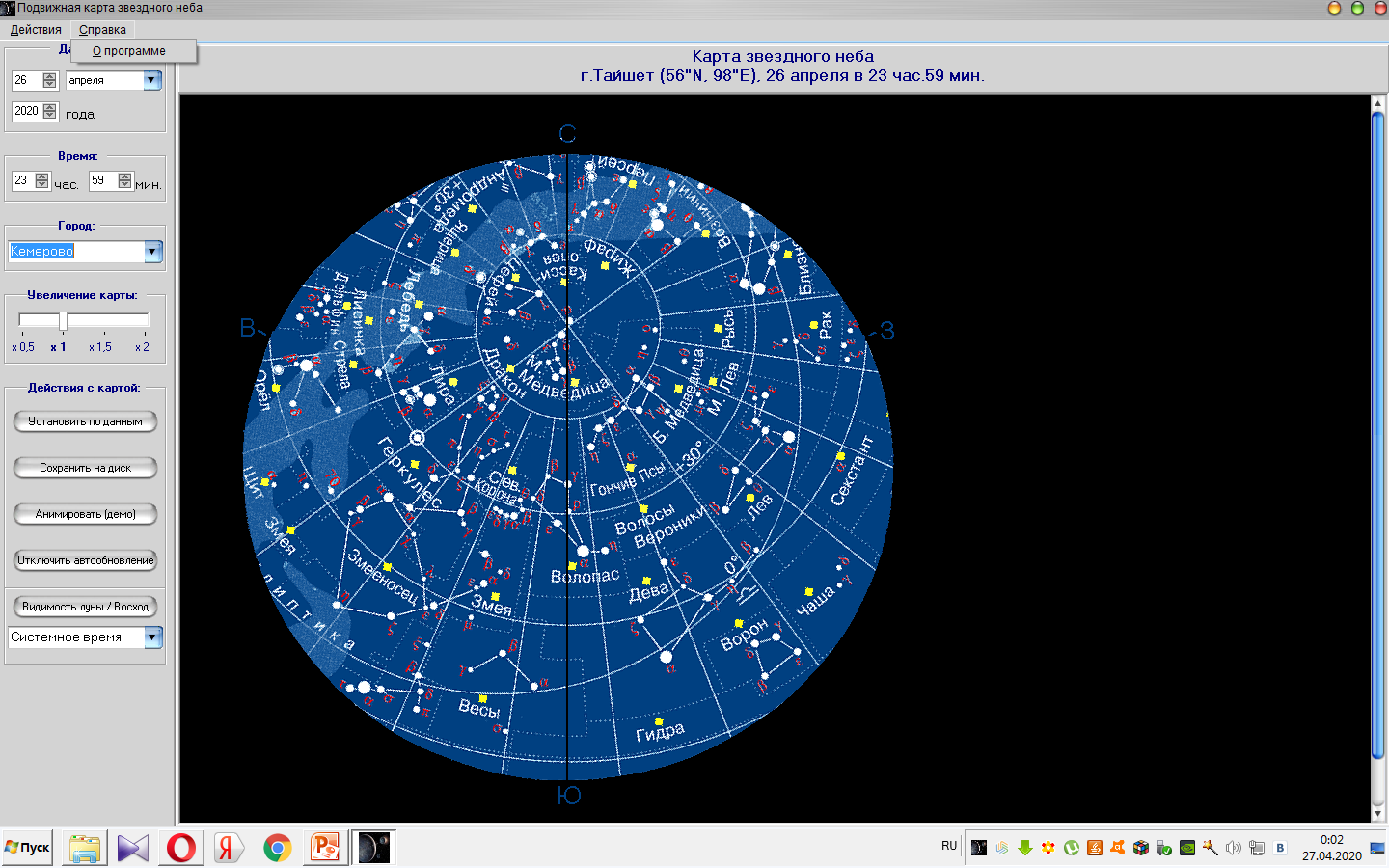 Д/з §2.7, стр. 47, выполнить задание с подвижной картой
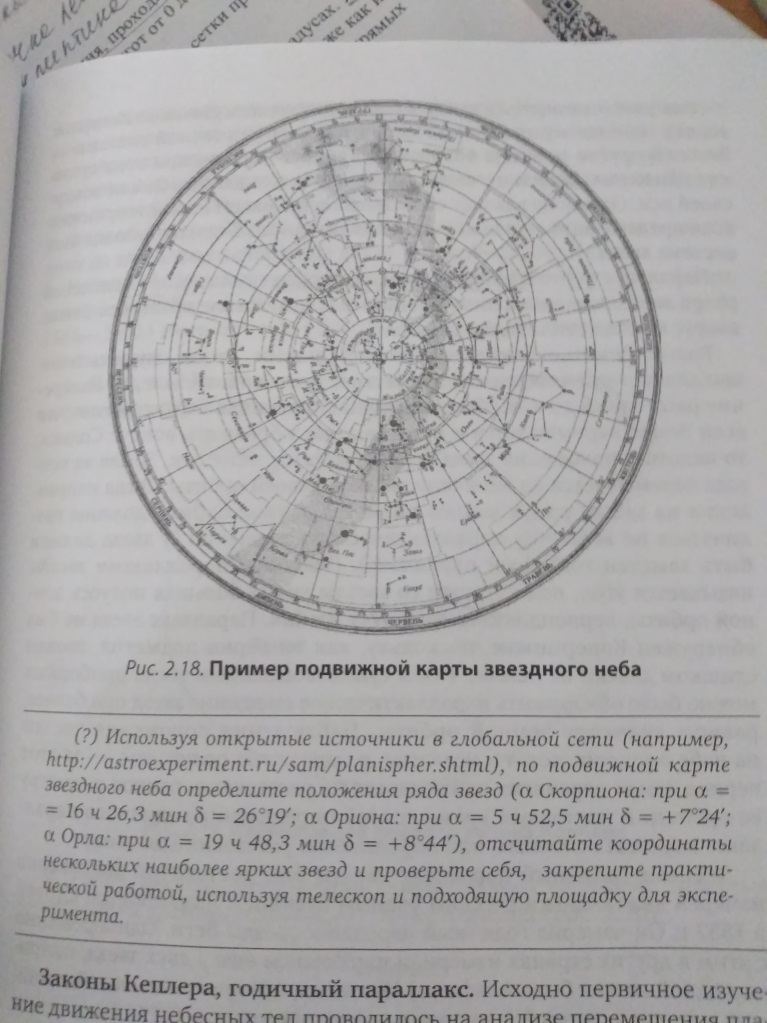 Оцените занятие:
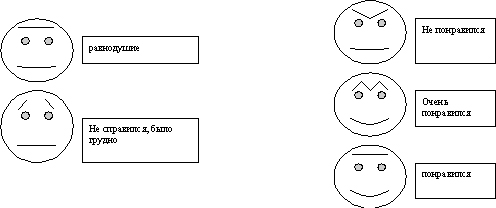 Проверка знай с использованием программы Triventy
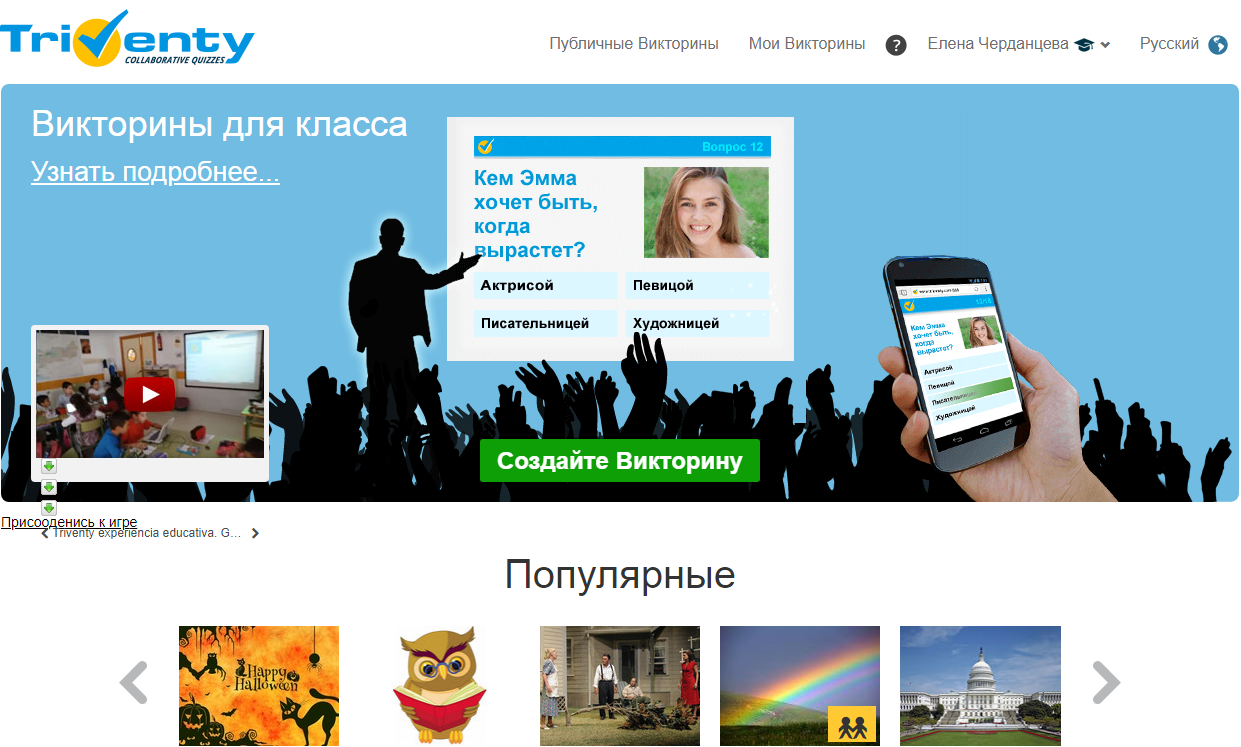 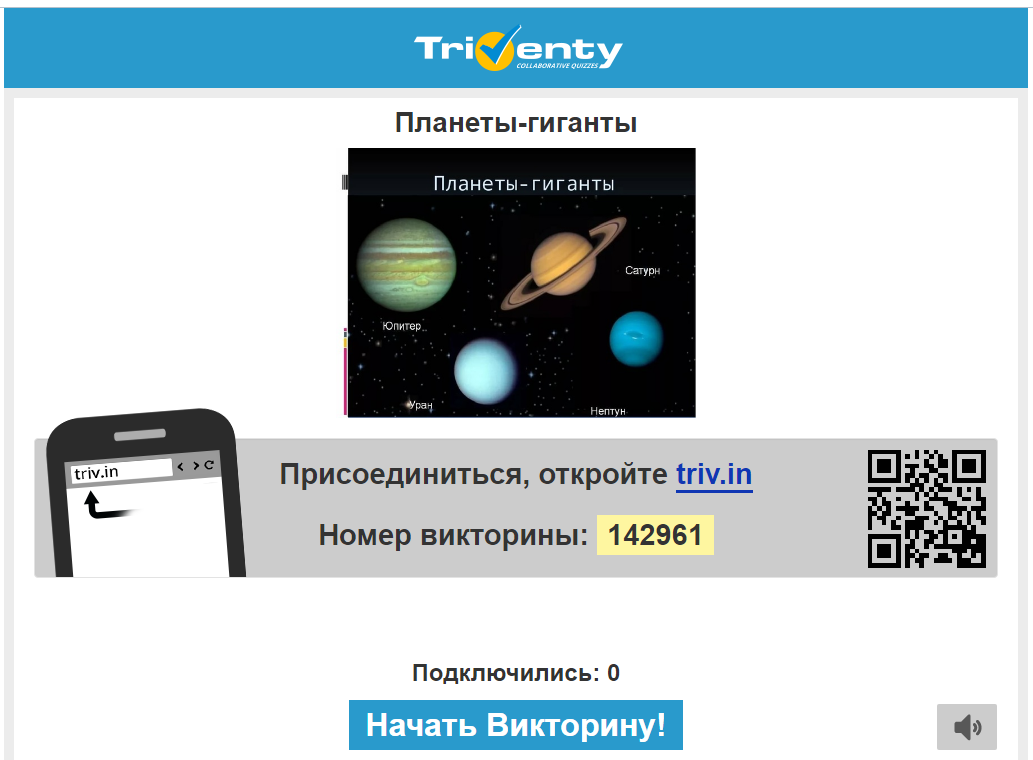 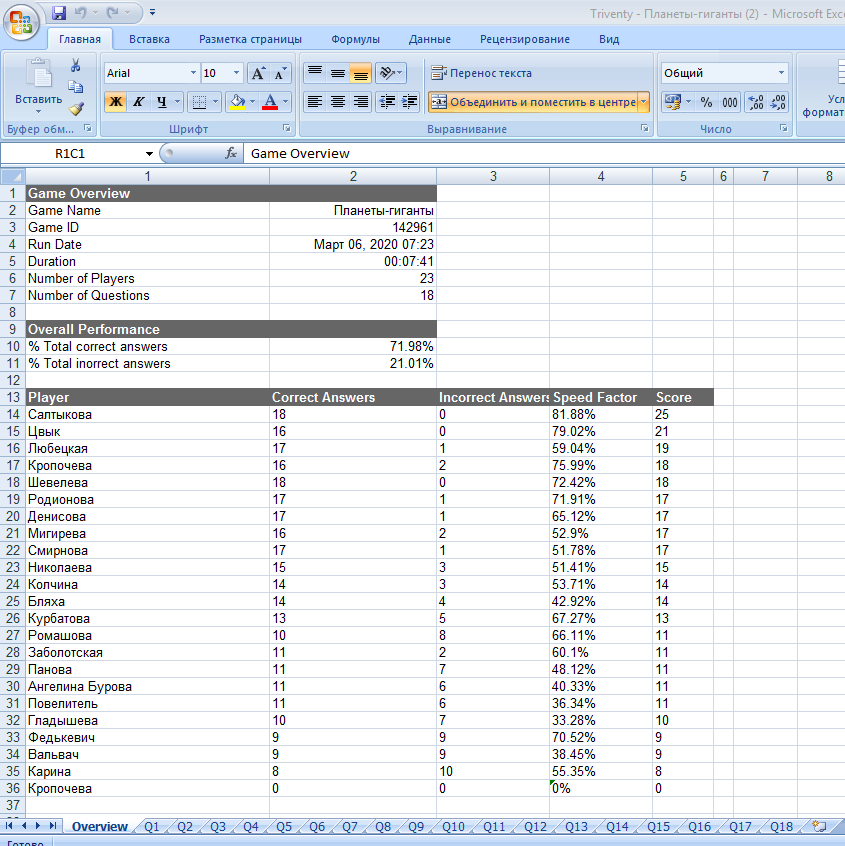 Спасибо за внимание!